Муниципальное казенное учреждение «Центр обеспечения деятельности системы образования города Тулы»
Семинар- «Взаимодействие специалистов службы сопровождения, воспитателя,  учителя начального звена ЦО, родителей при организации коррекционно-развивающей работы с детьми групп с ТНР в модели преемственности «детский сад - школа»
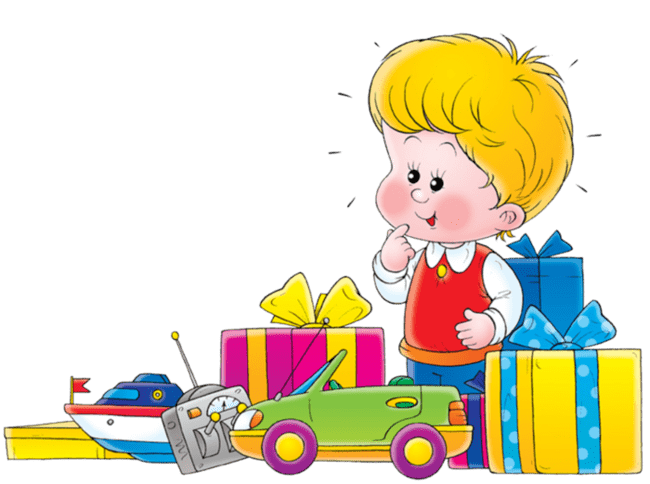 Тула, 2023г.
Муниципальное бюджетное общеобразовательное учреждение «Центр образования № 44»  имени героя Советского Союза маршала Г. К. Жукова города Тула
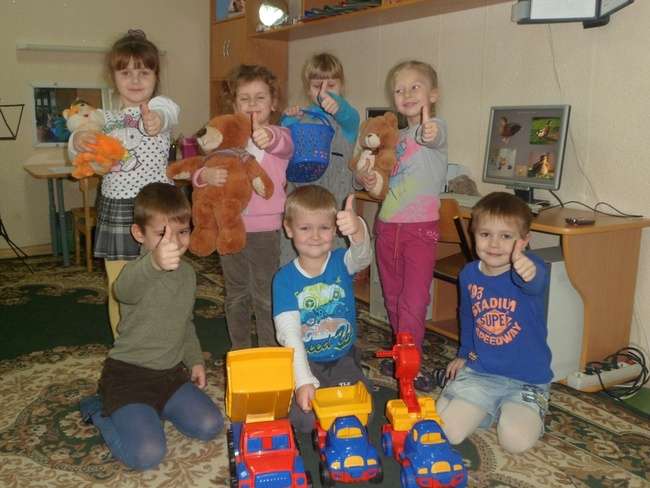 Взаимодействие специалистов службы сопровождения, воспитателя, учителя начального звена ЦО. Родителей при организации коррекционно-развивающей работы с детьми групп с ТНР в модели преемственности «Детский сад-школа»
Проблема преемственности «Детский сад - школа» является актуальной на сегодняшний день в общей педагогике.
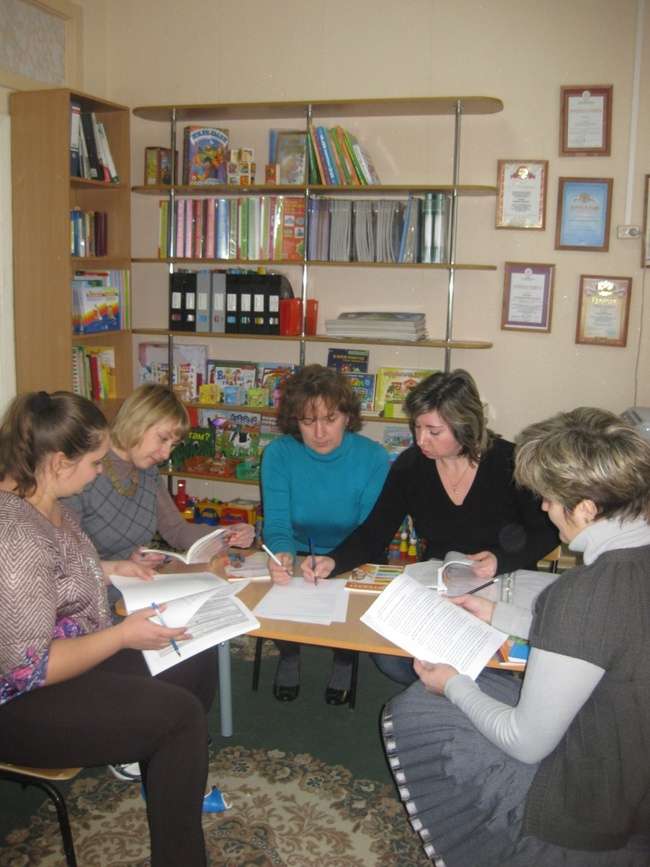 Сохранение преемственности и  целостности образовательной среды относится к числу важнейших приоритетов развития современного образования
проблемы
Модель Преемственности «Детский сад - школа»
Преемственность с позиции школы:  опора на те знания, которые имеются у ребенка
Преемственность с позиции ДОО- это ориентация на требования школы, формирование тех компонентов, которые необходимы для дельнейшего обучения в школе
Стратегия модели Преемственности «Детский сад - школа!»
Работа с обучающимися
Организационно-методическое обеспечение
Работа с родителями
стратегия
Содержание мероприятий в рамках реализации модели Преемственности  «детский сад - школа»
-круглые с толы для педагогов;
-консультации для родителей по вопросу подготовки к школе;
-собрания для родителей будущих первоклассников;
экскурсии в школу;-интеллектуальные игры и олимпиады;
конкурсы чтецов;
совместные праздники и экскурсии к мемориалу «Партизанская деревня»
посещение музея маршала Г.К. Жукова;
волонтерское движение.
технологи
Общие дела
СПАСИБО ЗА ВНИМАНИЕ!